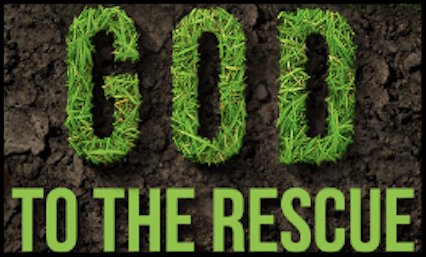 LifeGate Youth Sermon February 21, 2021
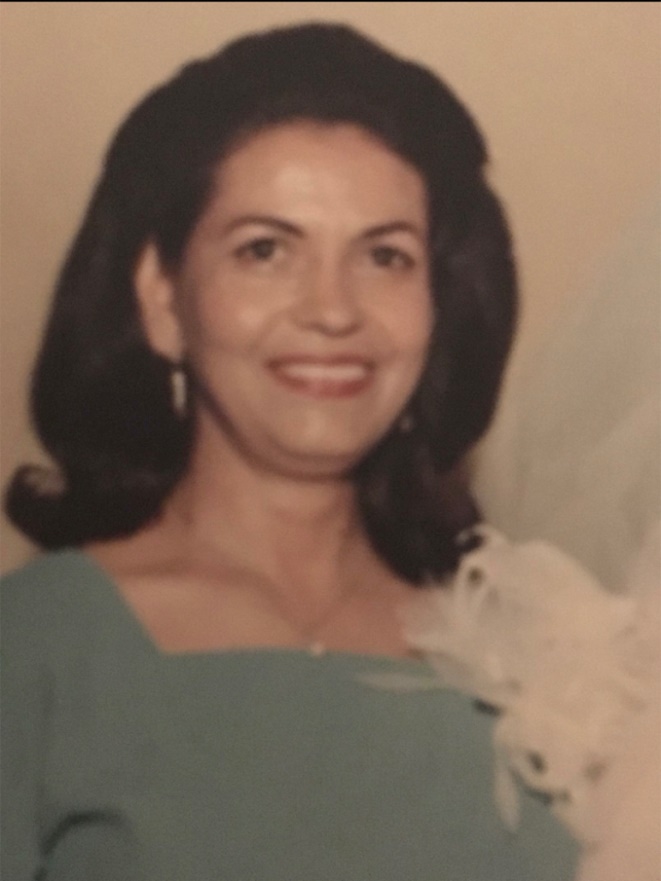 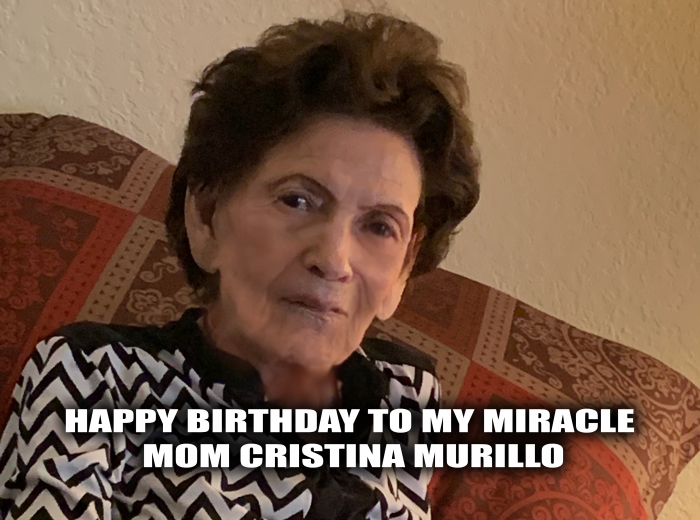 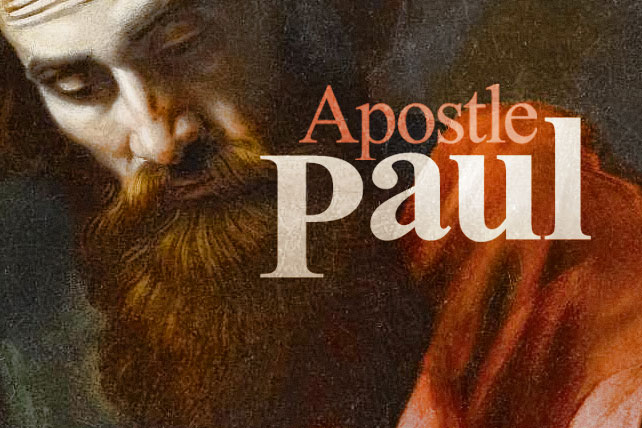 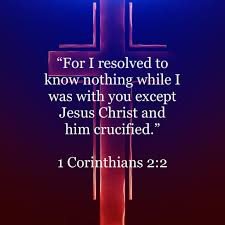 Definition Of RESCUE:
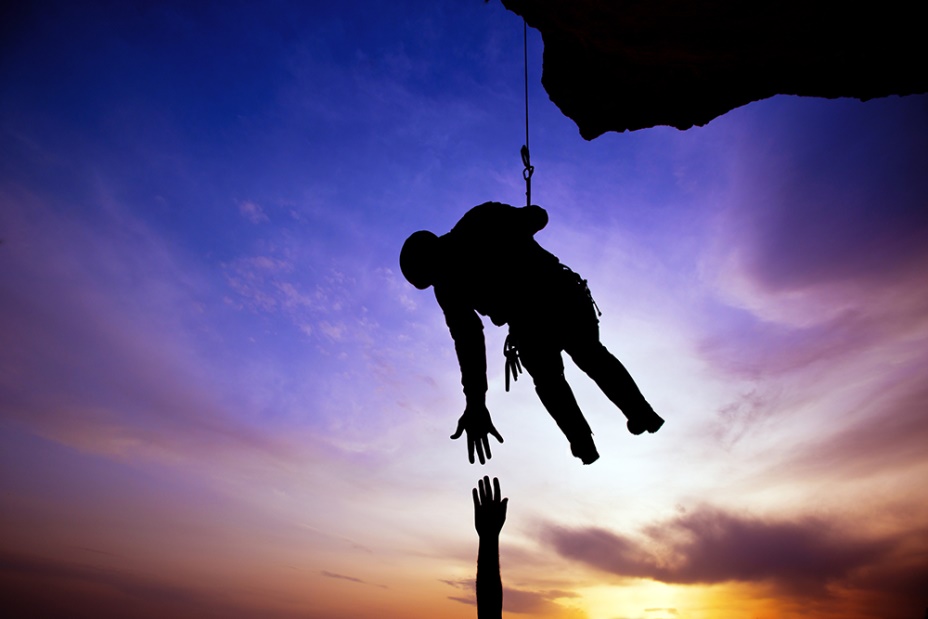 To save (someone) from a dangerous or distressing situation. To deliver, redeem, ransom, reclaim, save mean to set free.
Have You Ever 
Been Rescued?
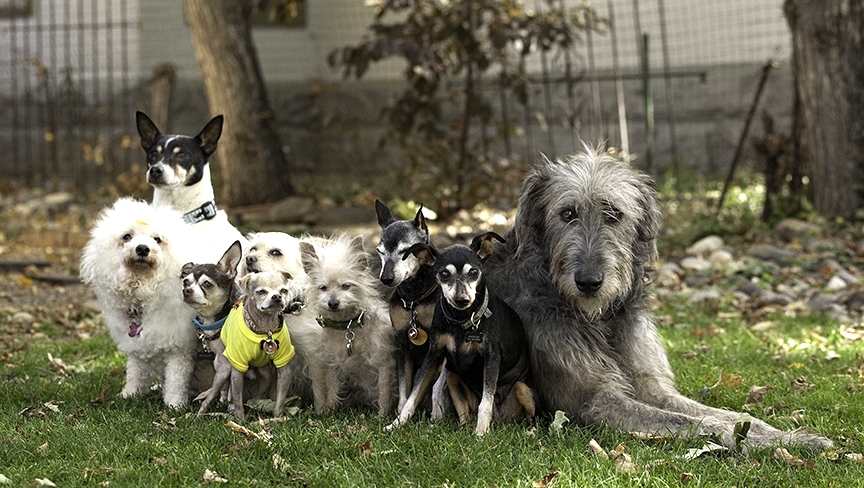 Have You Ever Rescued Someone?
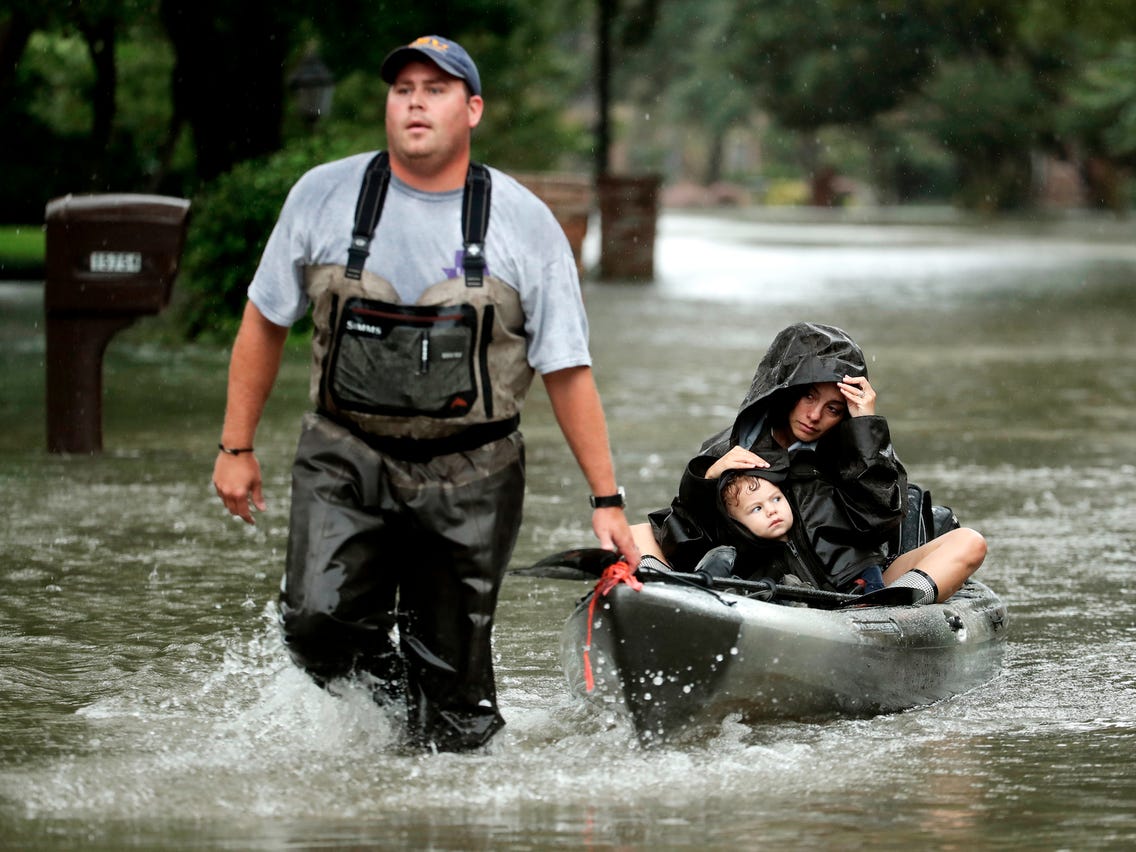 Can You Predict When Someone Needs Rescued?
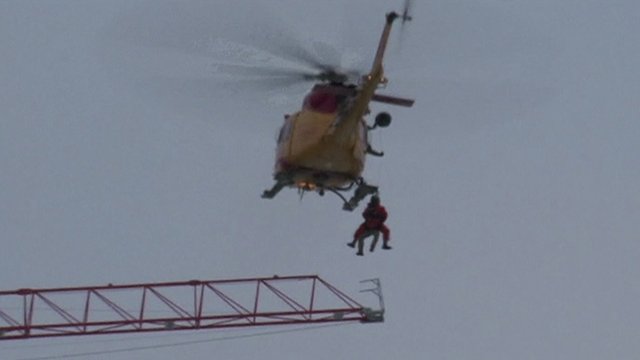 Can God Predict When Someone Needs Rescued?
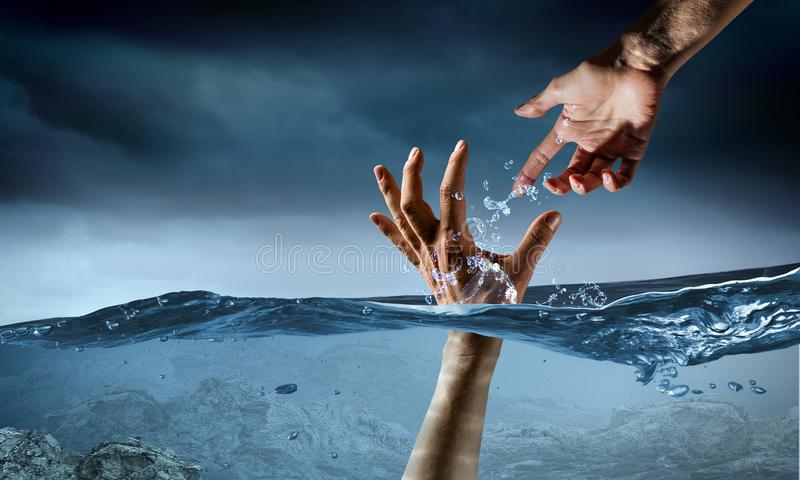 (THERE WILL BE JUDGMENT FOR) -all whose names have not been written in the book of life belonging to the Lamb that was slain from the creation of the world. Revelation 13:8 (NIV)
What If You Ignore A Warning?
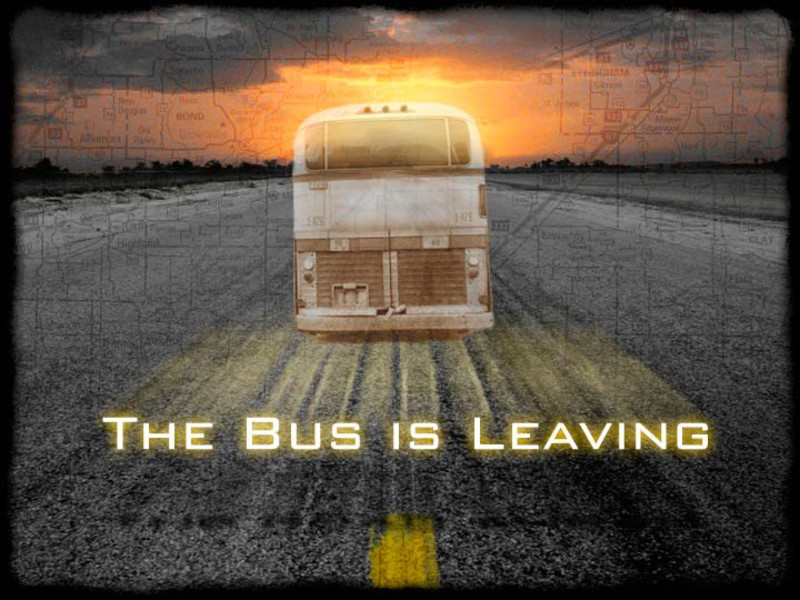 The Soccer Bully Story
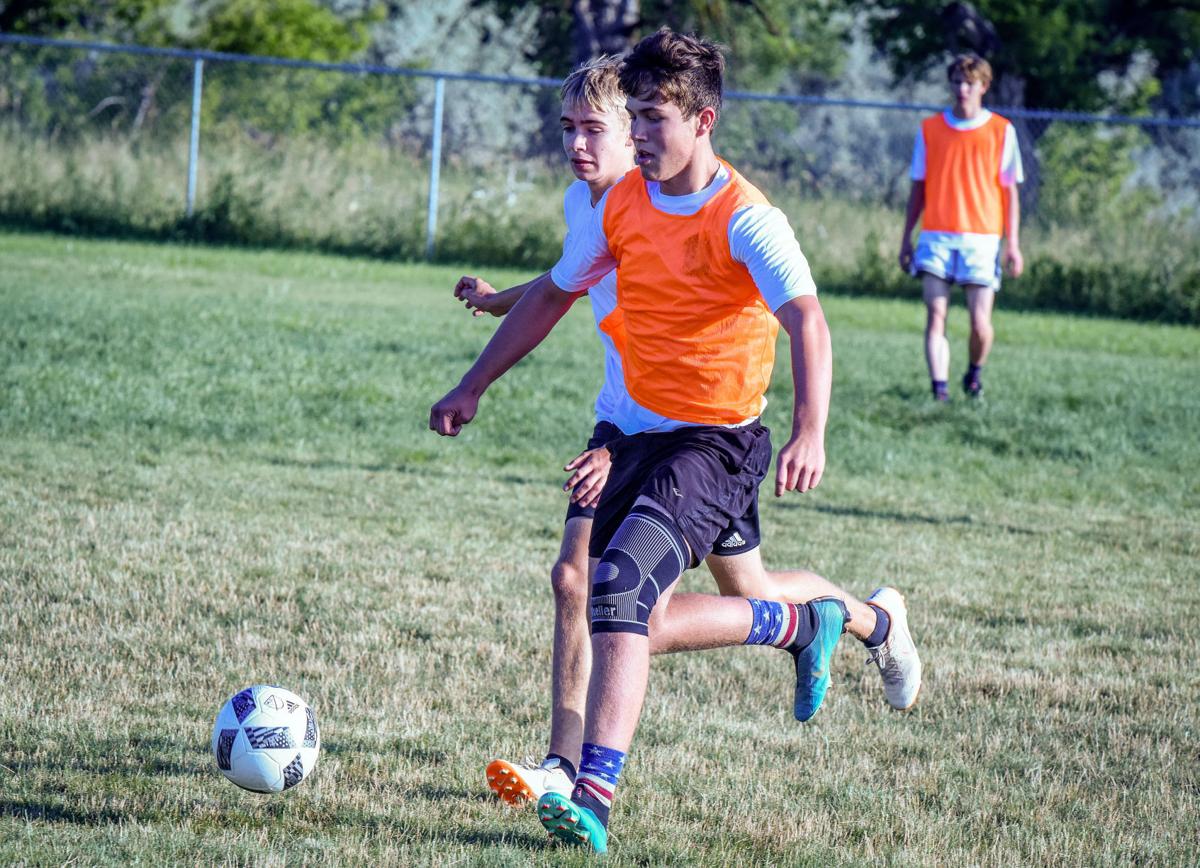 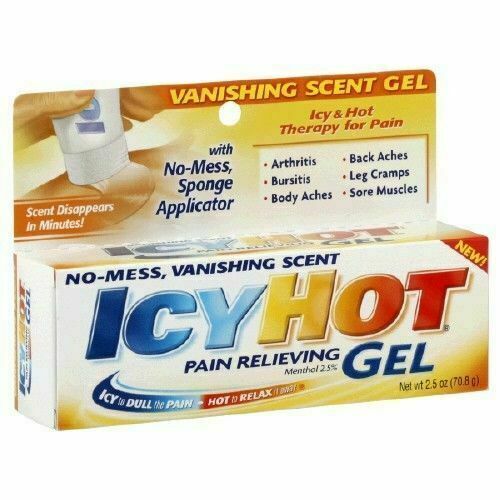 Key Verse
Grace and peace to you from God our Father and the Lord Jesus Christ, 4  Who gave Himself for our sins to rescue us from the present evil age, according to the will of our God and Father, 5  to Whom be glory for ever and ever. Amen. Galatians 1:3-5 (NIV)
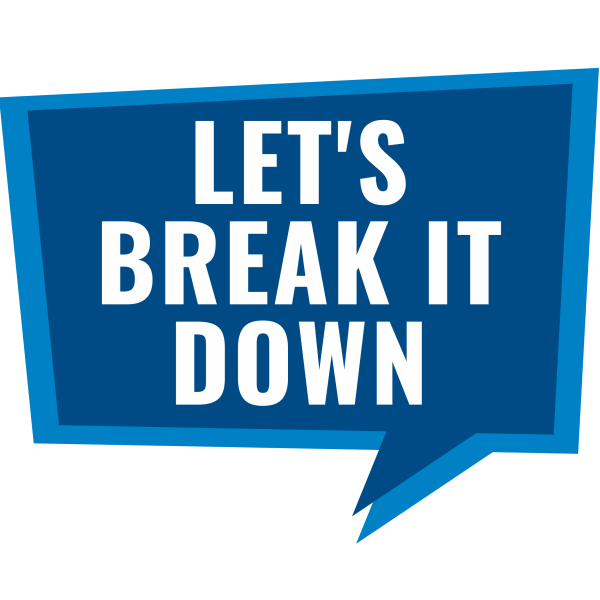 WHOSE TO BLAME HERE?
Who gave Himself for our sins
WHAT DID WE NEED RESCUED FROM ?
To rescue us
From the present evil age
WHAT IS SO EVIL ABOUT THIS EVIL AGE?
God’s Eternal Design Of Rescue
Romans 5:12
Genesis 1:27
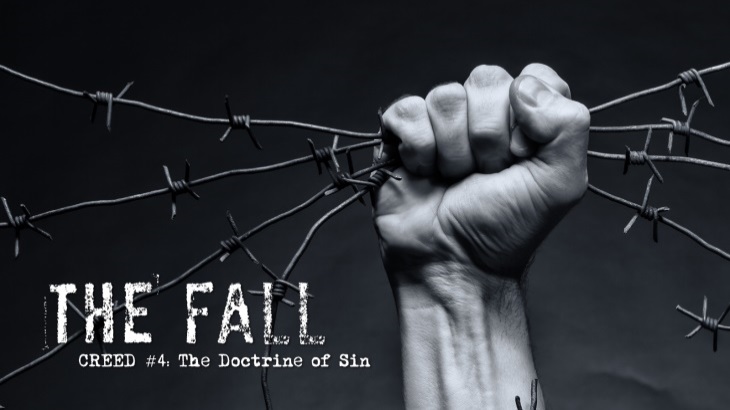 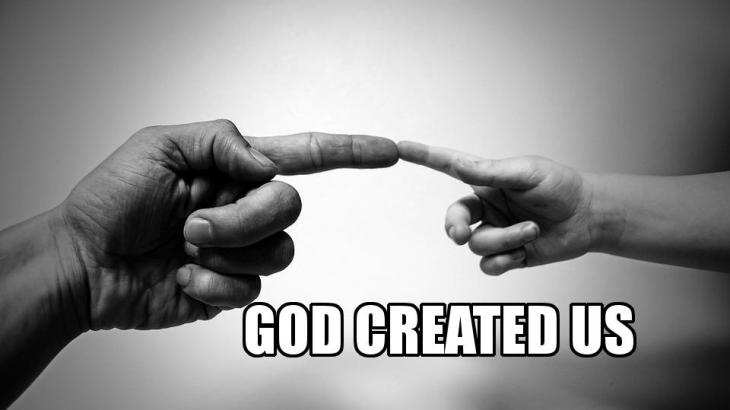 2
1
REBELLION
Bad
Good
Fantastic Plan
Foolishness
Genesis 3:24 – Romans 3:12;23
Romans 3:26
Romans 6:20-23
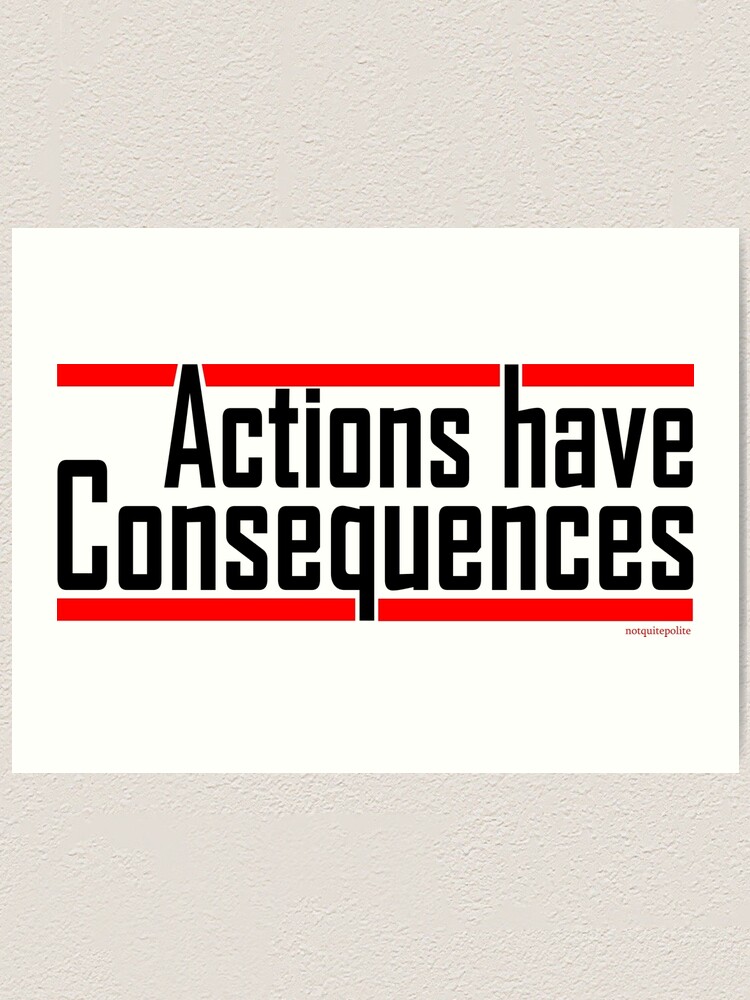 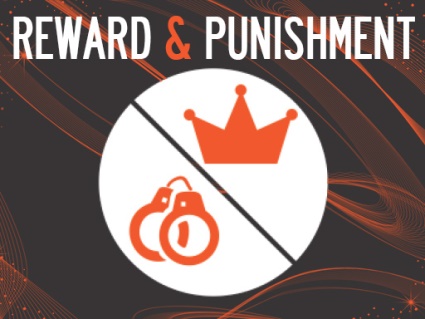 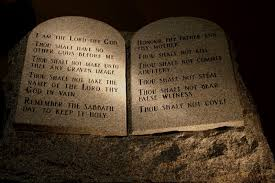 3
4
God Does Not Set Aside 
His Law and Judgments
Freewill
Good/
Good
Firm
Bad
Isaiah 53:5,6
Isaiah 44:22
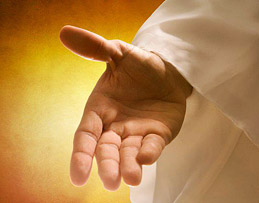 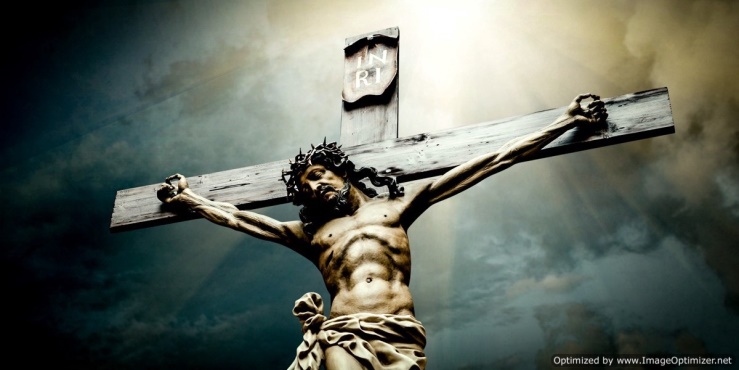 5
God Asks Us To Return To Him
Frees Us
Good
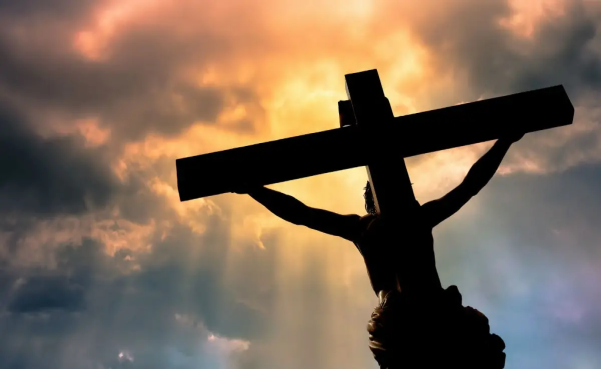 Jesus Rescues Us 
Through The Cross by:
1
Getting Our Attention – From Being Clueless We are Doing something dangerous
2
Taking Our Penalty – Jesus took our punishment – fought the Bully for us – paid our fine – went to JAIL/ HELL for us.
3
Making Us Sorry For Our Sins – Helping us to want to live for this amazing Savior
What Is Harder To Be Rescued From?
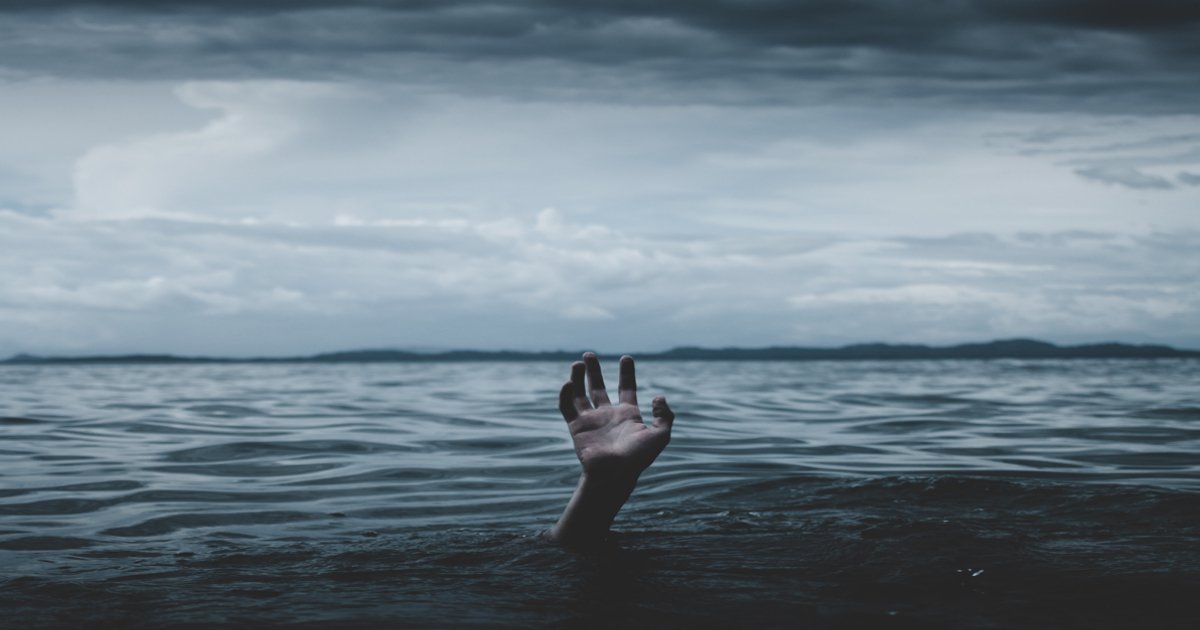 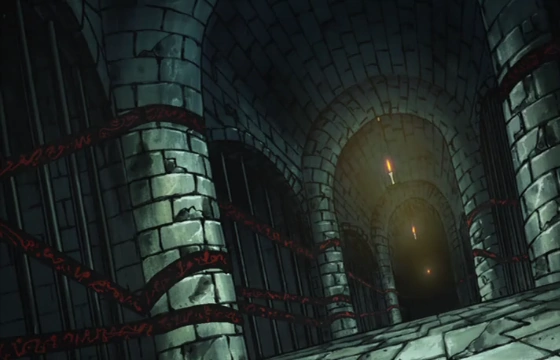 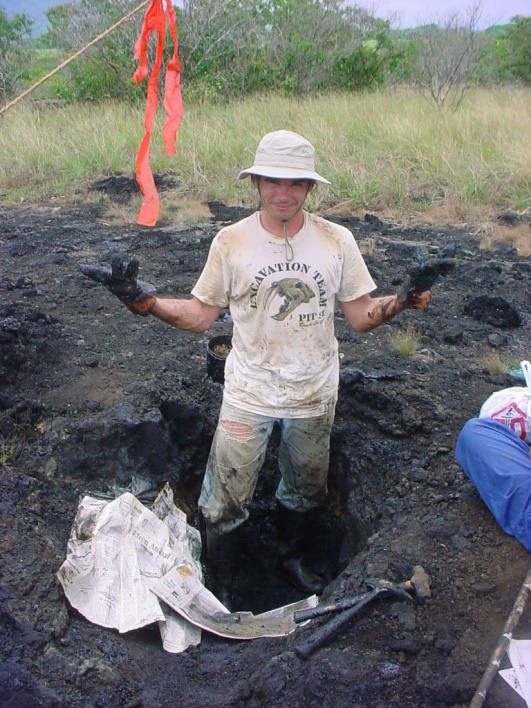 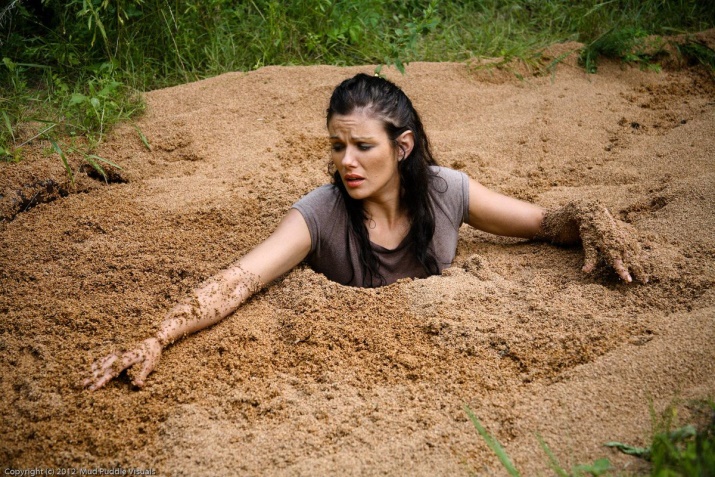 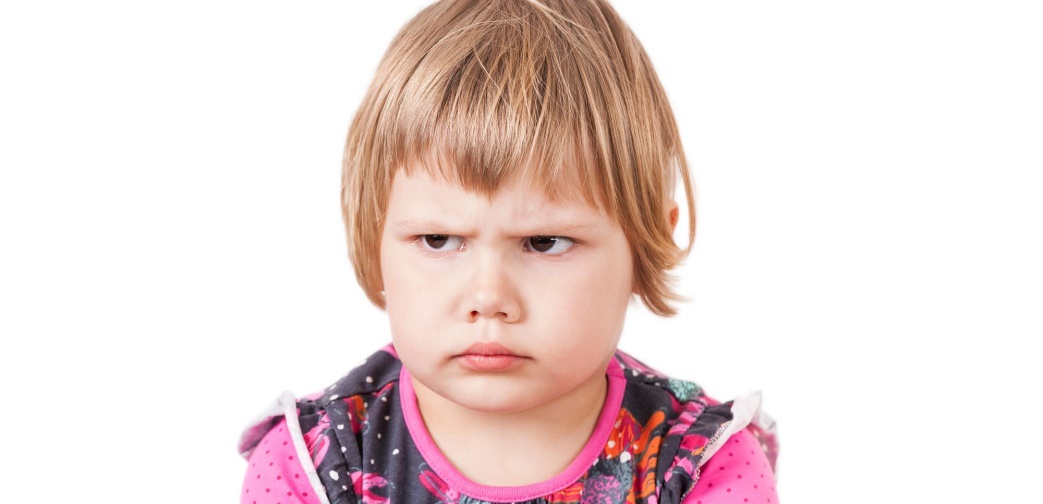 WHY DID GOD MAKE
SOUL PRISON/ JAIL – HELL?
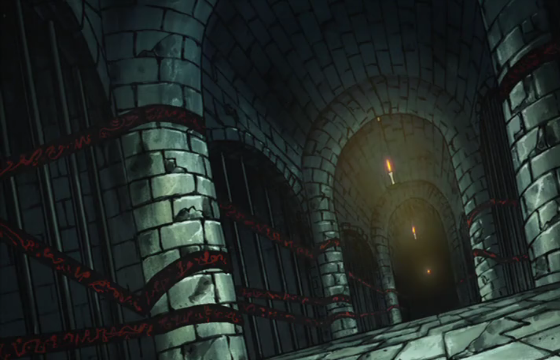 "Then he will say to those on his left, 'Depart from me, you who are cursed, into the eternal fire prepared for the devil and his angels. Matthew 25:41 (NIV)
FOR THE FIRST BULLY IN THE UNIVERSE – Satan –
TO KEEP ALL OF THE OTHER BULLIES OUT OF HEAVEN
Have You Ever Seen A Child Get Bossy with Their Parents?
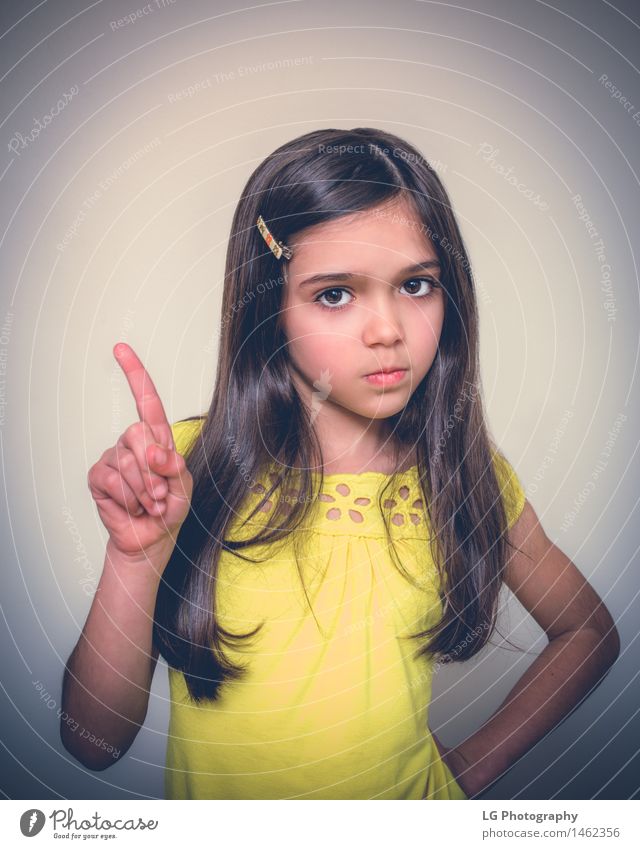 Have You Ever Seen An Ant Get Bossy With A Human?
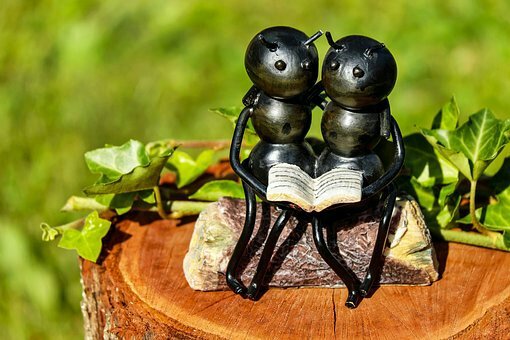 Created Humans Take Charge Of the Creator
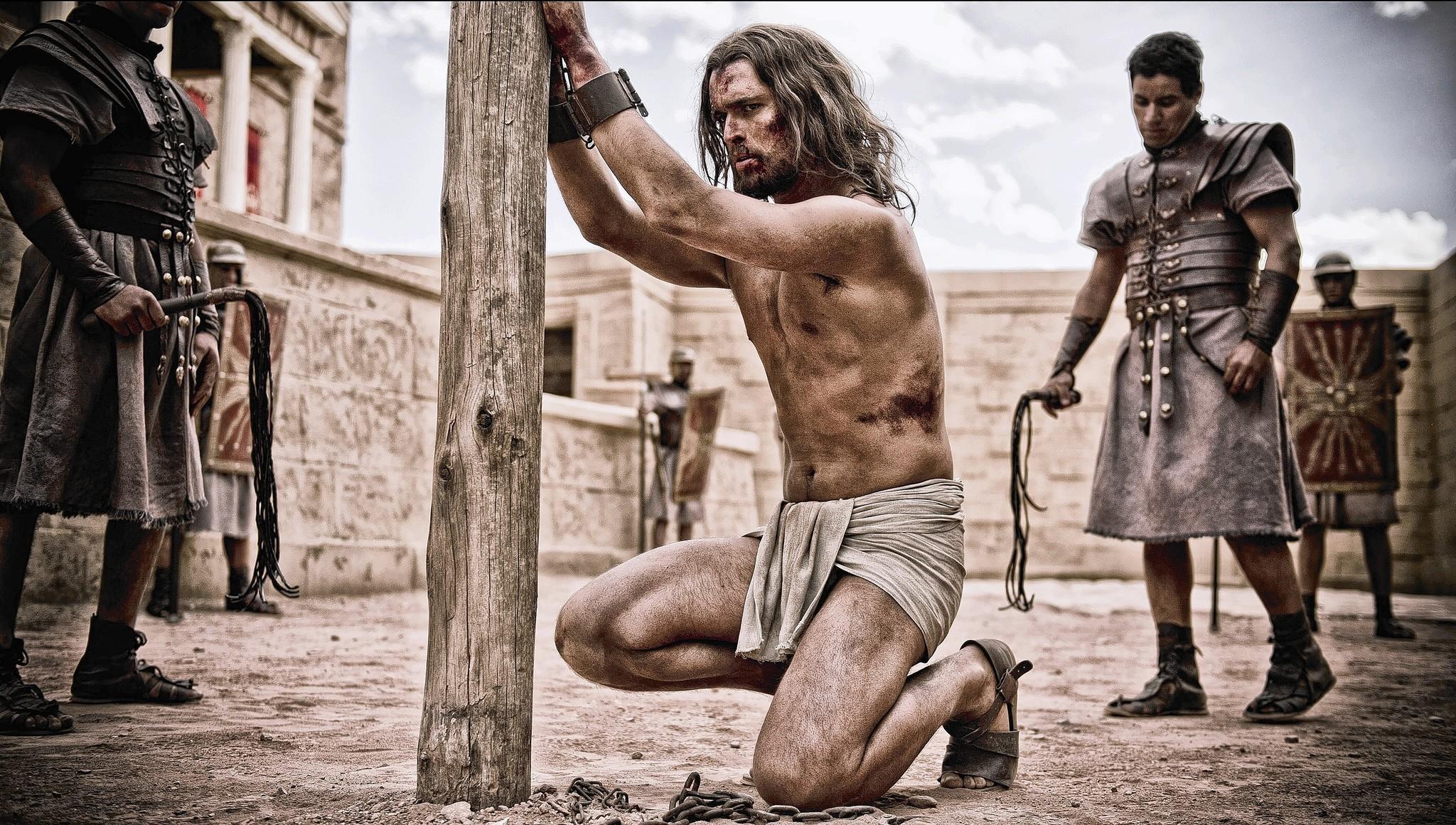 One Of The Most Shocking
Verses Of The Bible
Finally Pilate handed Him  (Jesus) over to them to be crucified. So the soldiers took charge of Jesus. 17  Carrying His own cross, he went out to the place of the Skull (which in Aramaic is called Golgotha). 18  Here they crucified him, and with him two others--one on each side and Jesus in the middle. John 19:16-18 (NIV)
The Whole Thing That Makes Jesus Dying For Us – So Crazy – Is That We Deserve The Punishment – He is Innocent
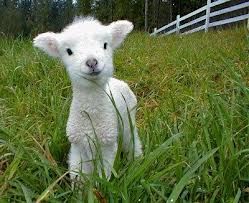 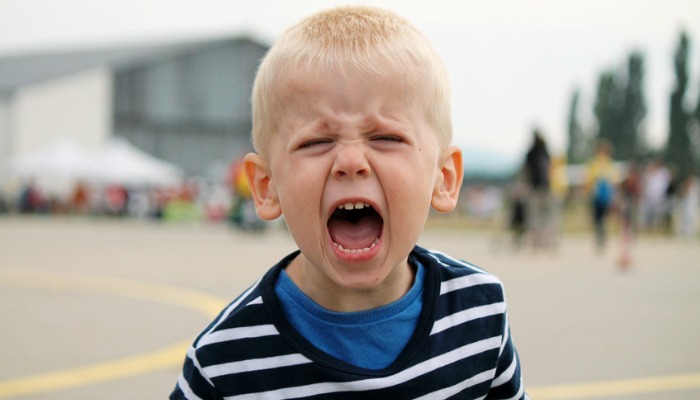 You
Jesus
Jesus did something painful and crazy for you to give you a blessing you didn't deserve Jesus was innocent and he was treated as a criminal he was treated as deserving death when he deserved to be exalted and lifted high
What If?
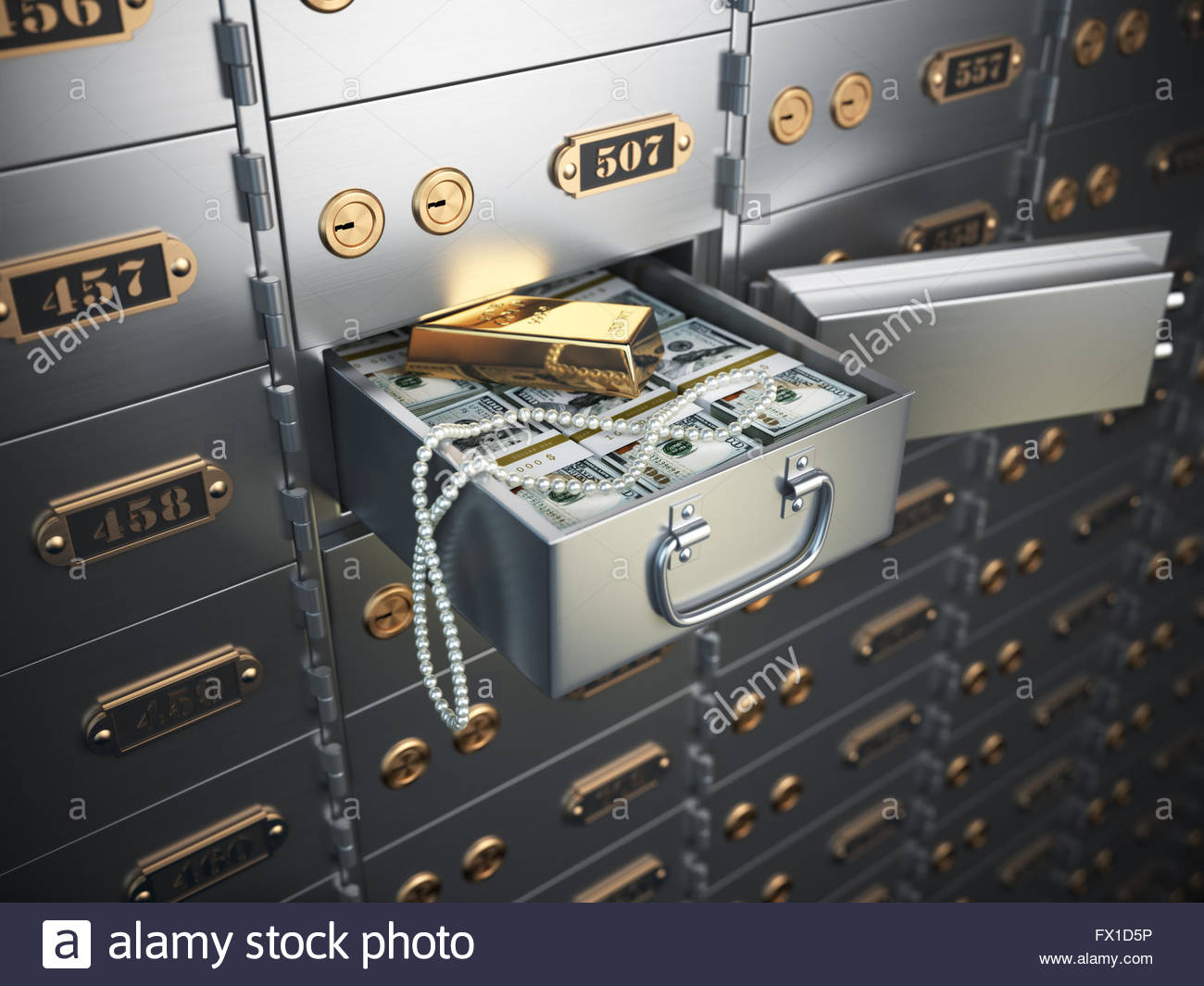 Every Person On The Earth
Today Has Access To The
Key To An Unthinkable 
Hidden Treasure
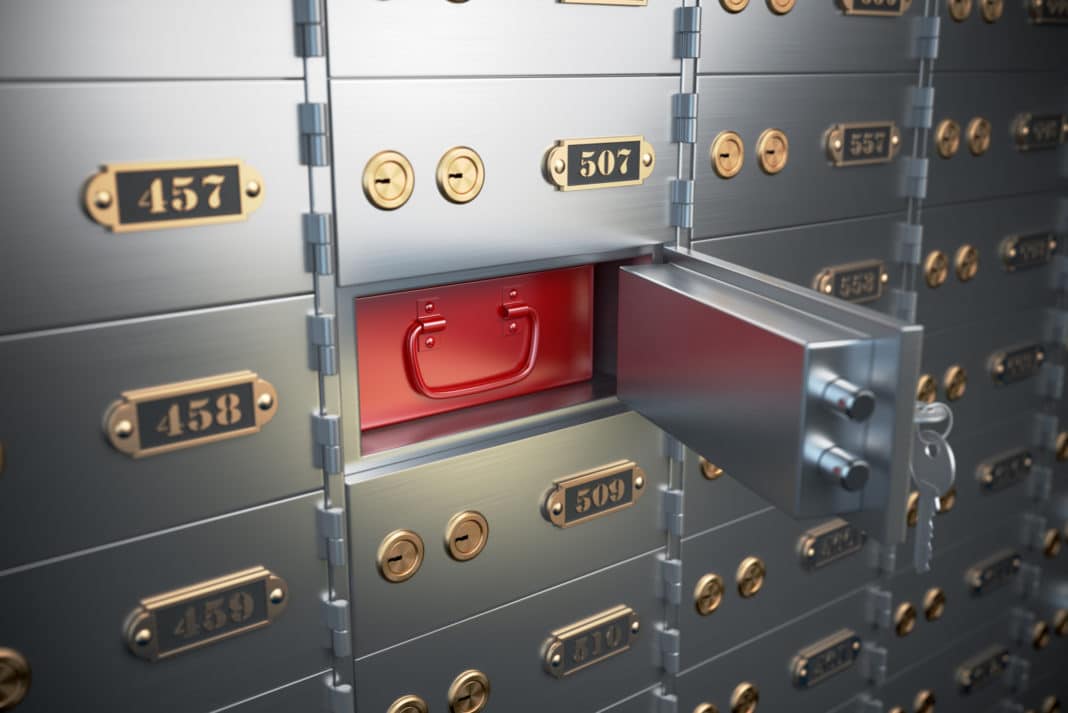 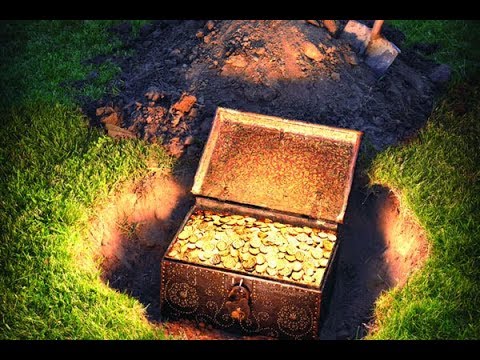 What Is The Key That Opens 
The Treasures Of The Cross?
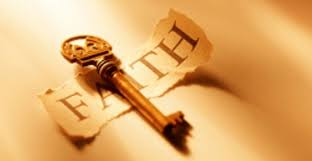 Why Do People Make Fun Of This Plan Of God?
Do you love Jesus for being such a great King?
Will you give Him your heart through the key of FAITH?